How to Make a Wreath with Quadrilaterals
Created by Deirdre Smith of JDaniel4’s Mom
What does this set include?
1 Planning Page
 5 Pages that walk children step by step through creating the quadrilateral wreath.
Printable Shapes
How to use this set?
Review what the quadrilaterals in this set look like.
Have children follow the algorithm on the planning page to draw what their wreath will look like.
Show the children the step by step pages if you need to.
Given them shapes to use to build their wreath along with a paper plate missing its center and glue.
Have them build their wreath based their plan.
Types of Quadrilaterals
Name:
How to Make a Quadrilateral Wreath
when run
Follow the algorithm to draw the wreath you will create later with construction, a paper plate and glue.
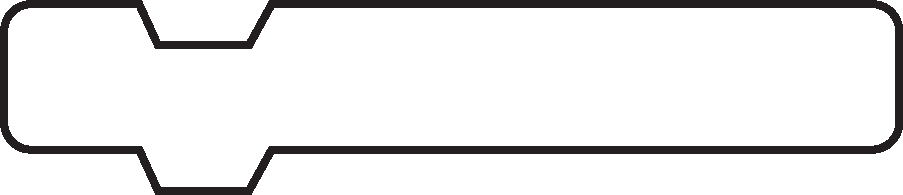 Draw a twelve trapezoids around the inside of the ring.
Drawing Box
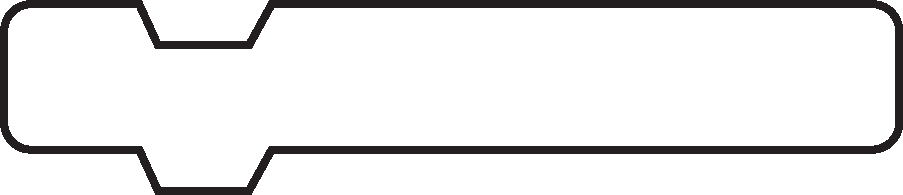 Add
Around the ring draw four rectangles.
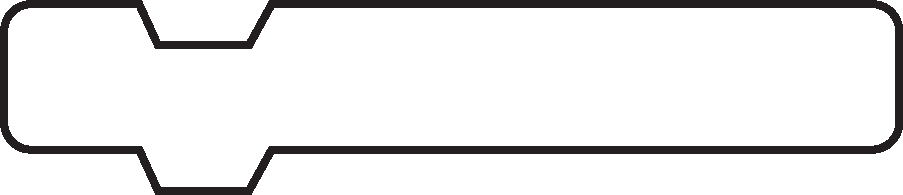 Place drawing of four diamonds around the ring.
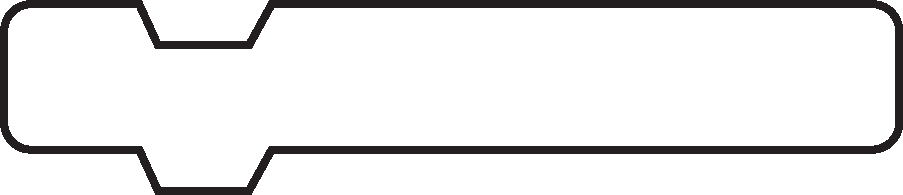 Draw four groups of four squares around the ring.
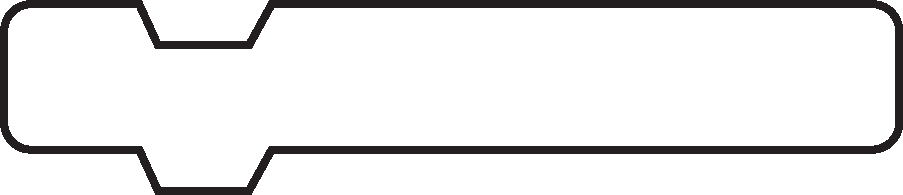 Draw a parallelogram so it touches each of the four squares in each group.
JDaniel4sMom.com
Name:
How to Make a Quadrilateral Wreath
when run
Follow the algorithm to draw the wreath you will create later with construction, a paper plate and glue.
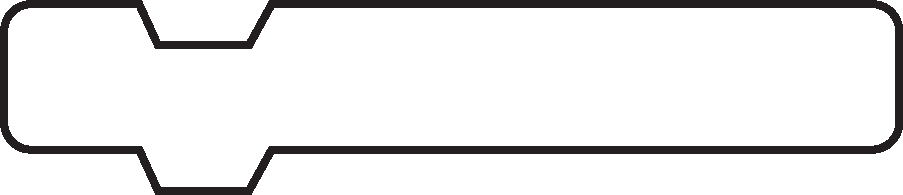 Draw a twelve trapezoids around the inside of the ring.
Drawing Box
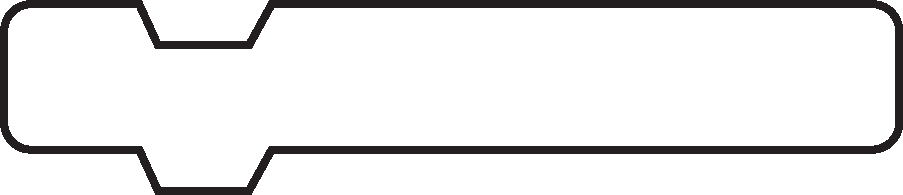 Add
Around the ring draw four rectangles.
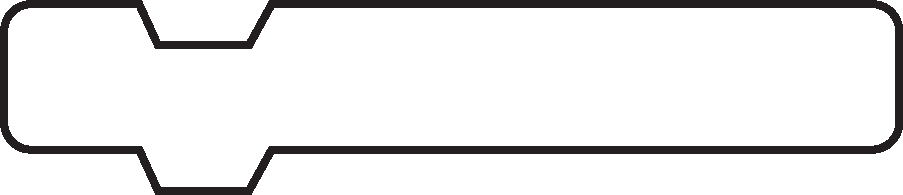 Place drawing of four diamonds around the ring.
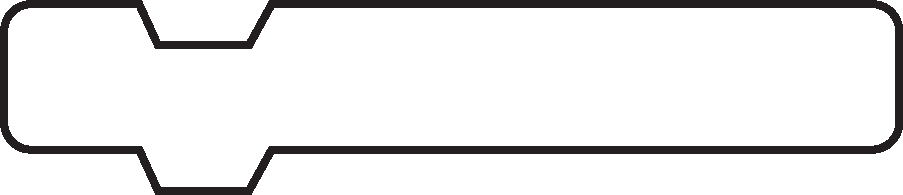 Draw four groups of four squares around the ring.
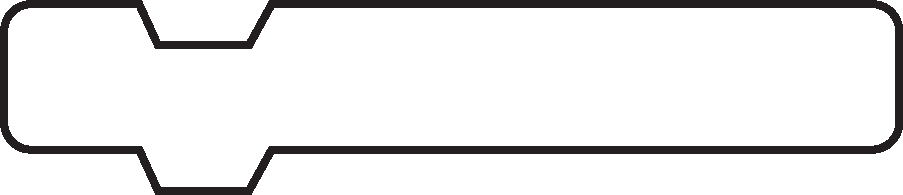 Draw a parallelogram so it touches each of the four squares in each group.
JDaniel4sMom.com
Name:
How to Make a Quadrilateral Wreath
when run
Follow the algorithm to draw the wreath you will create later with construction, a paper plate and glue.
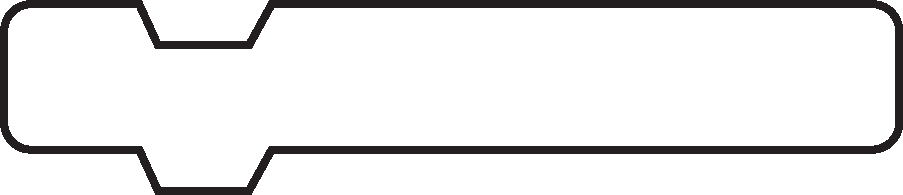 Draw a twelve trapezoids around the inside of the ring.
Drawing Box
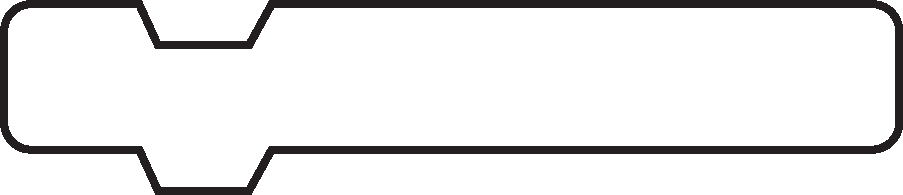 Add
Around the ring draw four rectangles.
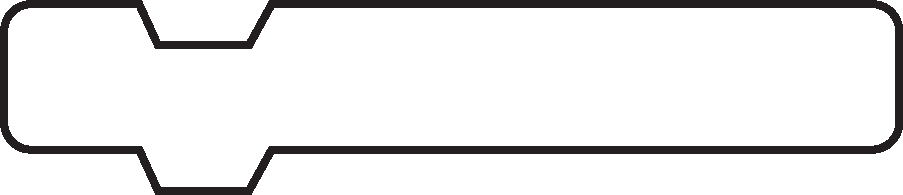 Place drawing of four diamonds around the ring.
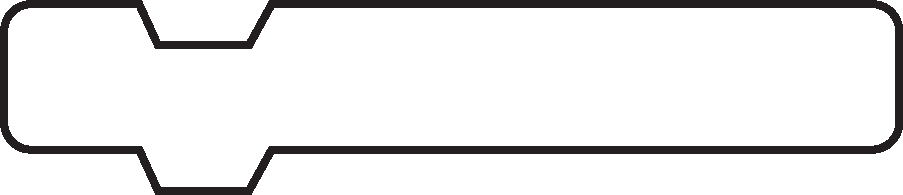 Draw four groups of four squares around the ring.
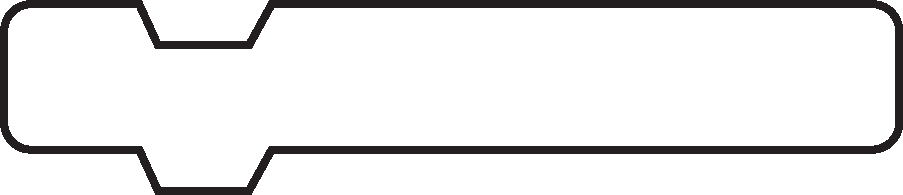 Draw a parallelogram so it touches each of the four squares in each group.
JDaniel4sMom.com
Name:
How to Make a Quadrilateral Wreath
when run
Follow the algorithm to draw the wreath you will create later with construction, a paper plate and glue.
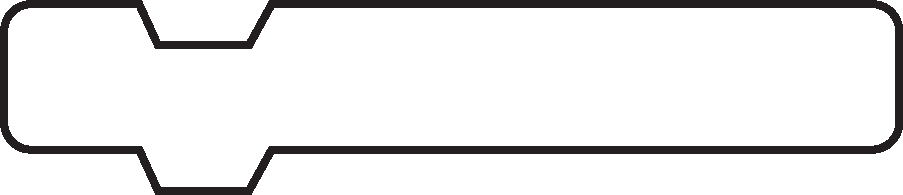 Draw a twelve trapezoids around the inside of the ring.
Drawing Box
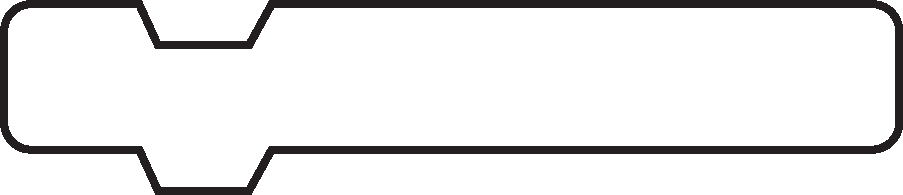 Add
Around the ring draw four rectangles.
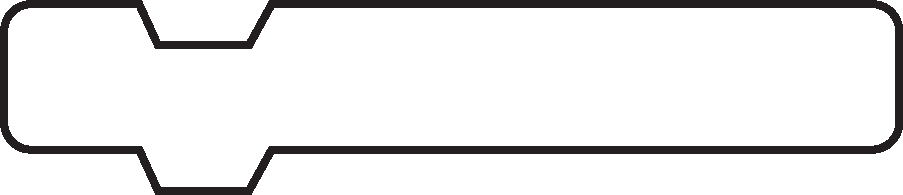 Place drawing of four diamonds around the ring.
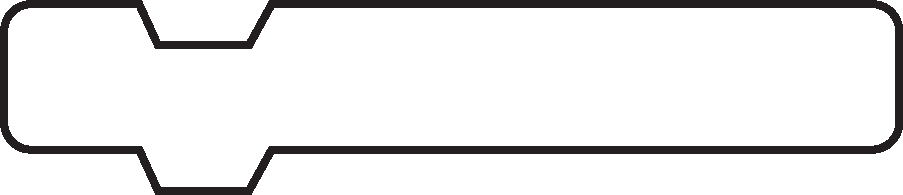 Draw four groups of four squares around the ring.
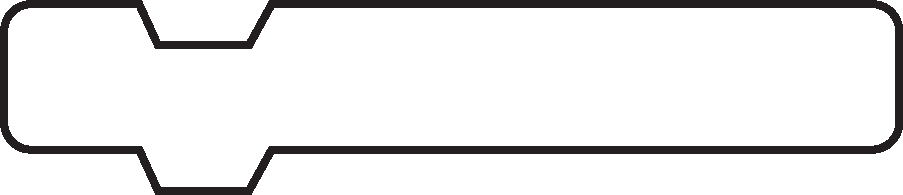 Draw a parallelogram so it touches each of the four squares in each group.
JDaniel4sMom.com
Name:
How to Make a Quadrilateral Wreath
when run
Follow the algorithm to draw the wreath you will create later with construction, a paper plate and glue.
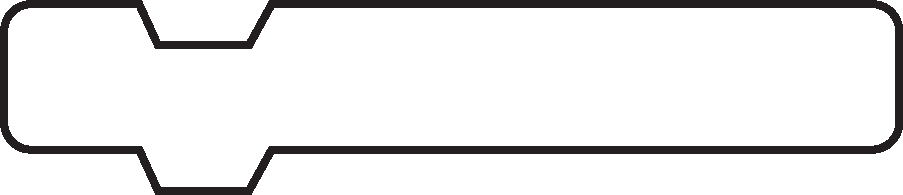 Draw a twelve trapezoids around the inside of the ring.
Drawing Box
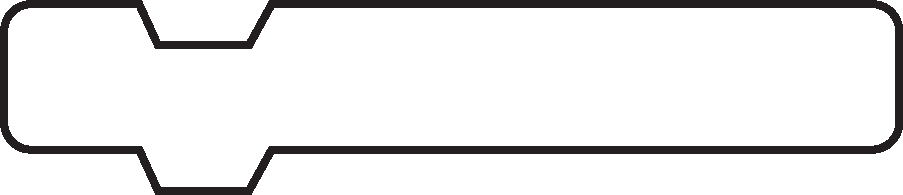 Add
Around the ring draw four rectangles.
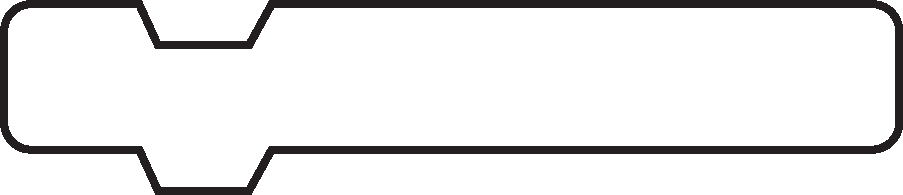 Place drawing of four diamonds around the ring.
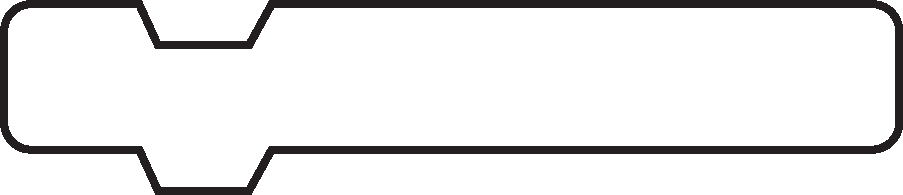 Draw four groups of four squares around the ring.
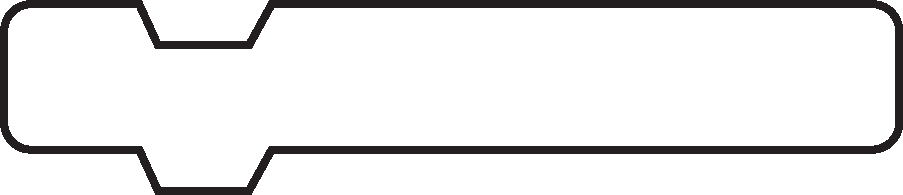 Draw a parallelogram so it touches each of the four squares in each group.
JDaniel4sMom.com
Name:
How to Make a Quadrilateral Wreath
when run
Follow the algorithm to draw the wreath you will create later with construction, a paper plate and glue.
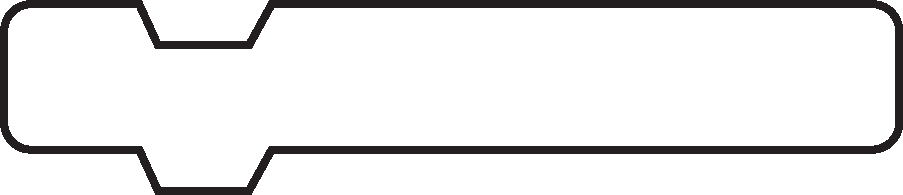 Draw a twelve trapezoids around the inside of the ring.
Drawing Box
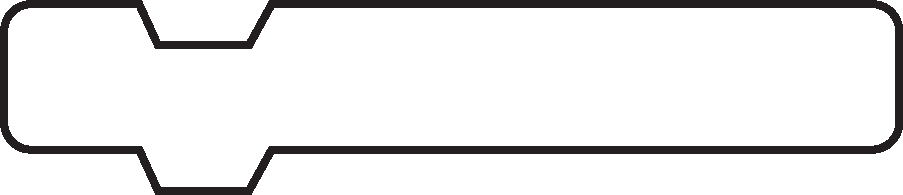 Add
Around the ring draw four rectangles.
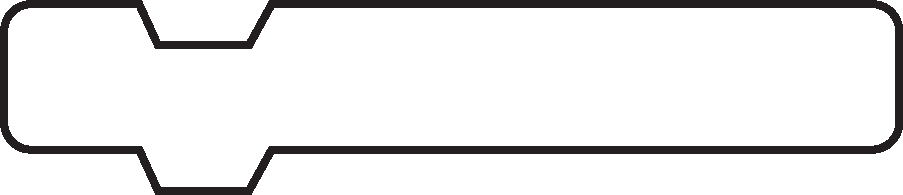 Place drawing of four diamonds around the ring.
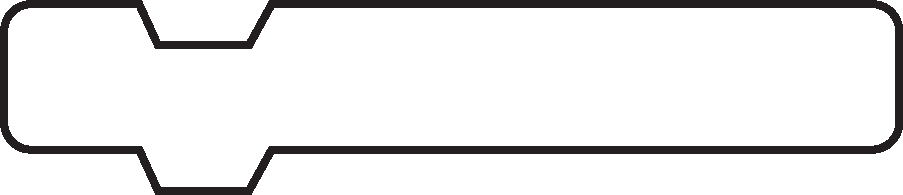 Draw four groups of four squares around the ring.
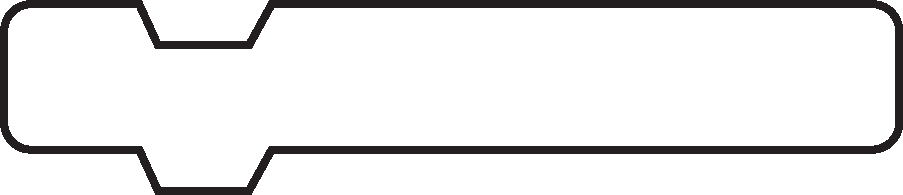 Draw a parallelogram so it touches each of the four squares in each group.
JDaniel4sMom.com